Kreyol 101
Basics of Kreyol Language of the Haitian culture
ORTHOLOGY
Haitian Language has a simple orthology in which spelling follows pronunciation. 
Haitian Creole is composed of the following 32 sounds : a, an, b, ch, d, e ,è, en, f, g, h, i, j, k, l, m, n, ng, o, ò, on, ou, oun, p, r, s, t, ui, v, w, y, z. 
The following letters: c, q, u and x, are not used in common language. Letter k is to be used for the sounds of letters c and q, and letter u is always associated with  another letter: ou, oun, ui.
How to greet your fellow Haitian
Basic greetings                            English Translations 
Bon jou                                                   Good Morning
Bon swa                                                 Good Night
Bon apre midi                                       Good Afternoon
Q: Komon ou ye?		              How are you?
A: Mwen pa pli mal.	              I am not bad.
Q: E ou menm?                                     And you?
A: Mwen bien.		              I’m good.
Q: Ki gen ou rele ?	                              What is your name?
A: Mwen rele (your name) 	             My name is…
Numbers (Numero)
0-zero		
1-un/youn   
2-deux/de
3-trois/twa
4-quartre/kat
5-cinque/senk
6-six/sis
7-septre/set
8-huit/uit
9-neuf/nef
10-dix/dis
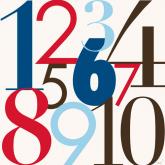 Days of the week
Days                                               English Translation
 dimanch                                                                       Sunday
 lendi                                                                              Monday
madi                                                                               Tuesday
mèkredi                                                                         Wednesday
jedi                                                                                  Thursday
vandredi                                                                         Friday
samdi                                                                              Saturday
jodi a                                                                               Today
denmen Y                                                                       Tomorrow
Yè                                                                                      Yesterday
Time
12- midi/minuit
1- en er  
 2- de er
3- twa er
4-kat er
Questions you might ask:
Q: Ki le li ye?		                          What time is it?
A: Li en er.			    It is one o’clock
Q: Ki le li ye?			    What time is it?
A: Li en er.			    It is one o’clock
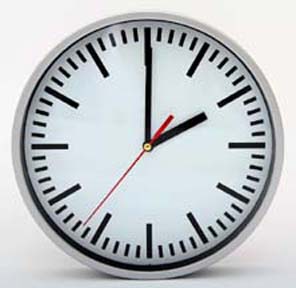 Time….(cont.)
TIME OF THE DAY
Matin			morning
Du matin 			in the morning
Midi- 			noon
A midi 			at noon
apremidi   			afternoon
D lapremidi 			in the afternoon
Common Questions
Ki sa wop fe?		What are you doing?
Ki sa ou vle?		What do you want?
Ou vle manje?	               Do you want to eat? 
Ou vle bwe?  		Do you want to drink
Kote ou pwale?		Where are you going?
Kisa sa a ye?		What is that
Common names
Maman				Mom
Se					Sister
Fre					Brother
Zanmi 				Friend
Couzin 				Cousin
Papa/Poppy 			Dad
Common Sayings
Eskize mwen			Excuse me
Mwen ren men ou		I like you
Wi 				Yes
Ale 				Go
Rete				Stay
Tande 			Listen	
Chita				Sit
Kaban			Bed
Moutrem			Show me
Dlo				Water
Lave				Wash
Common Dishes (Yum)
Diri 				Rice	
Diri ak pois 			Rice and Beans
Legumes 			Vegetables
Sauce-pois			Bean sauce
Grio				Fried Pork
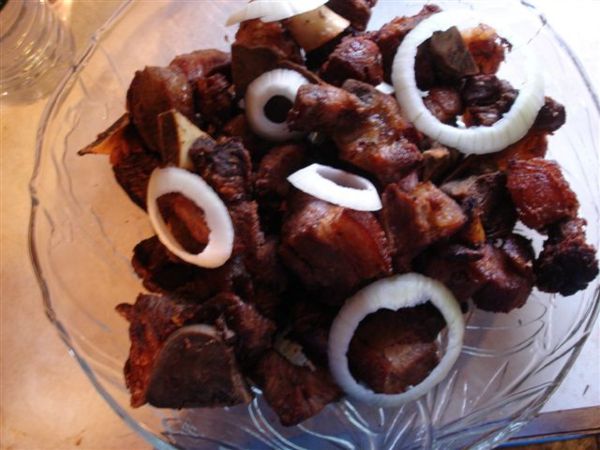 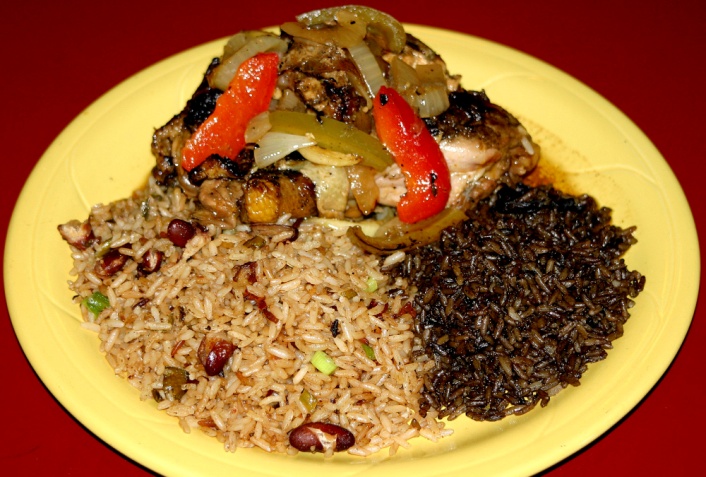 Common Dishes…cont.
Djon djon			Mushroom 
Pikliz				Spice
Kabrit				Goat
Soup Joumou			Pumpkin Soup
Mais moulen			Yellow Grits
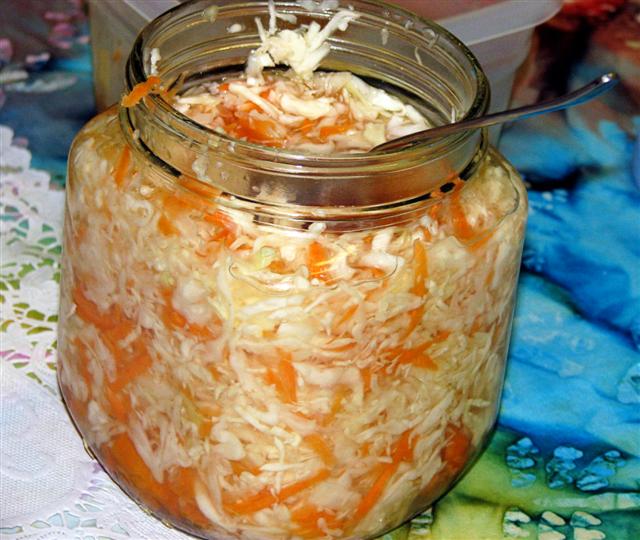 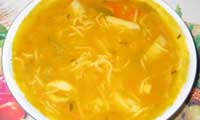 Haitian Proverbs
Sak vid pa kanp. An empty sack can't stand up. 
Kreyol pale, kreyol komprann. Creole spoken is creole understood
Manman pa janm mode pitit li jouk nan zo.A mother never bites her child to the bone. 
Woch nan dio pa konnen doule woch nan soley.The rock in the water does not know the pain of the rock in the sun.
Sa k rive koukouloulou a, ka rive kakalanga tou.What happens to the turkey can happen to the rooster too.
Haitian Translation Websites
http://www.kreyol.com/dictionary/creole-phrases.html
http://www.travelinghaiti.com/haitian_kreyol.asp
http://haitianproverbs.com/